Mennybemenetel ünnepe – 2.óra
Kedves Szülők!
Kérjük, hogy segítsenek a gyermeküknek a hittanóra tananyagának az elsajátításában!

A digitális hittanórán szükség
lesz az alábbiakra:
Internet kapcsolat
Hangszóró vagy fülhallgató a hanganyaghoz
2 db A/4-es rajzlap vagy bármilyen lap 
Ceruza, színes ceruzák
Olló, ragasztó, papír pohár, vatta, fonal 
kék festék és ecset

Kérem, hogy indítsák el a diavetítést! 
(A linkekre így tudnak rákattintani!)
DIGITÁLIS HITTANÓRA
Javaslat: A PPT fájlok megjelenítéséhez használják a WPS Office ingyenes verzióját (Letölthető innen: WPS Office letöltések ). Az alkalmazás elérhető Windows-os és Android-os platformokra is!
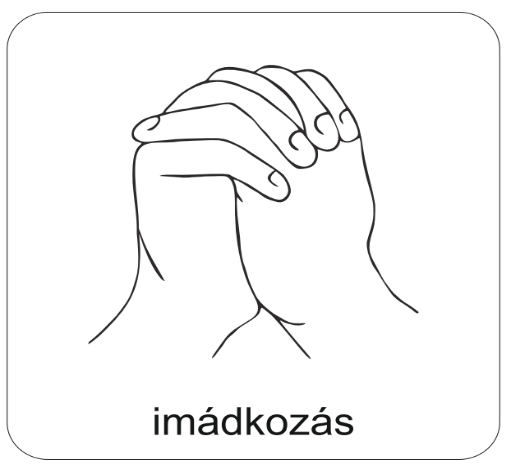 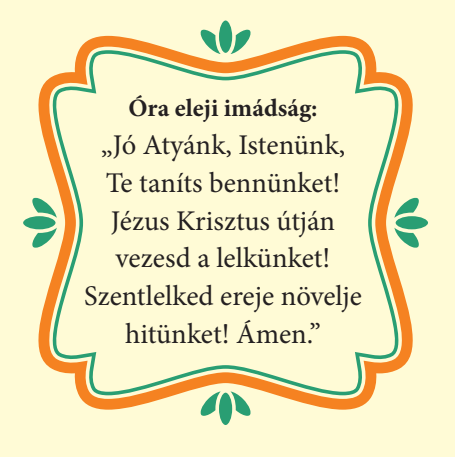 Áldás, békesség! 

Kezdd a digitális hittanórát az óra eleji imádsággal!
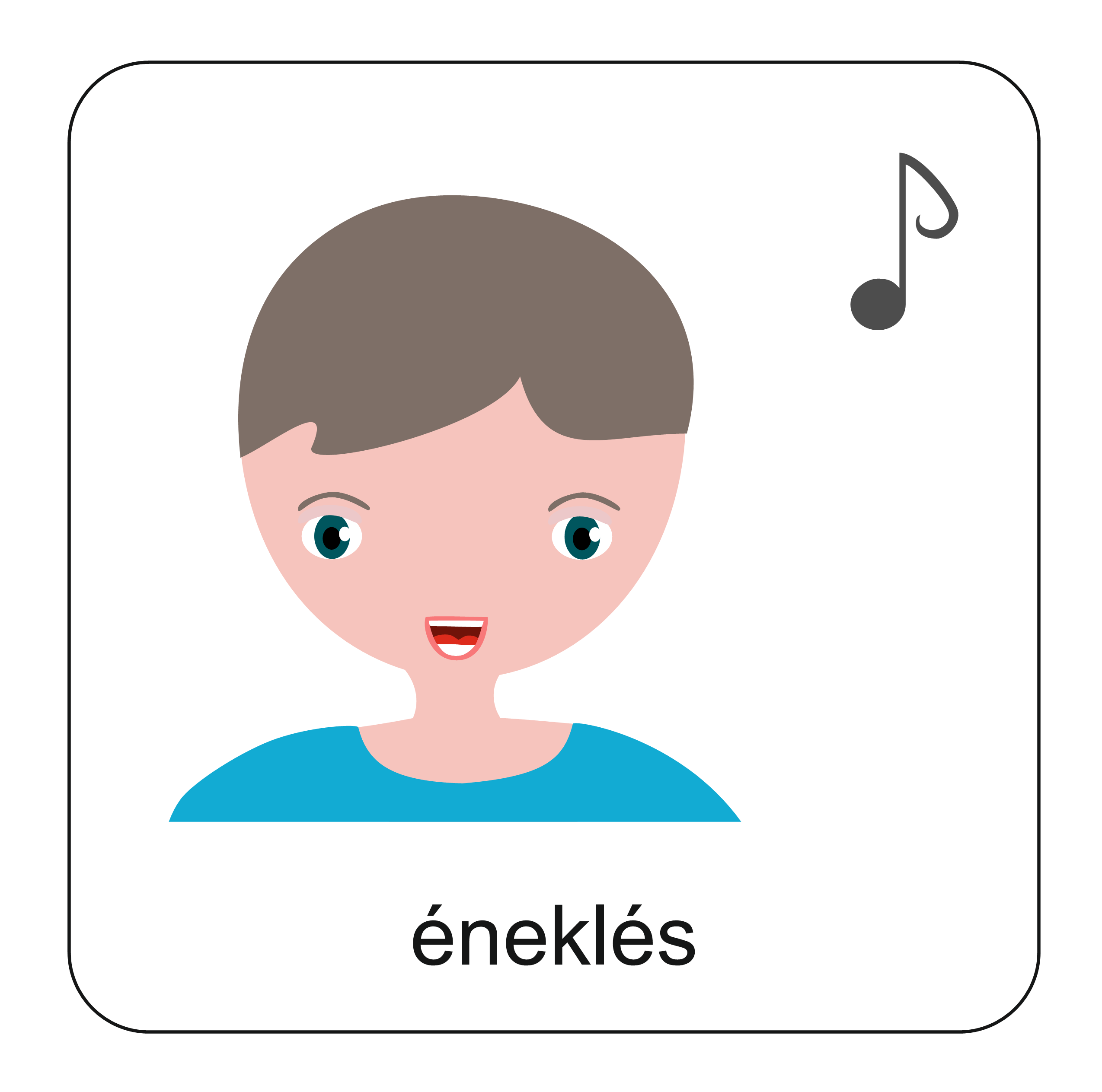 Jézus mennybemenetelének a történetéről hallhattunk előző óránkon. Arról is, hogy Jézus vissza fog jönni és mi várhatjuk Őt! Ráhangolódásként, mai óránkon is énekeljük vidáman, örömmel!
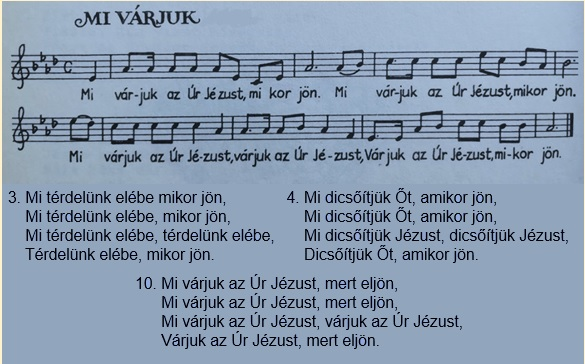 Itt meg is hallgathatod az éneket!
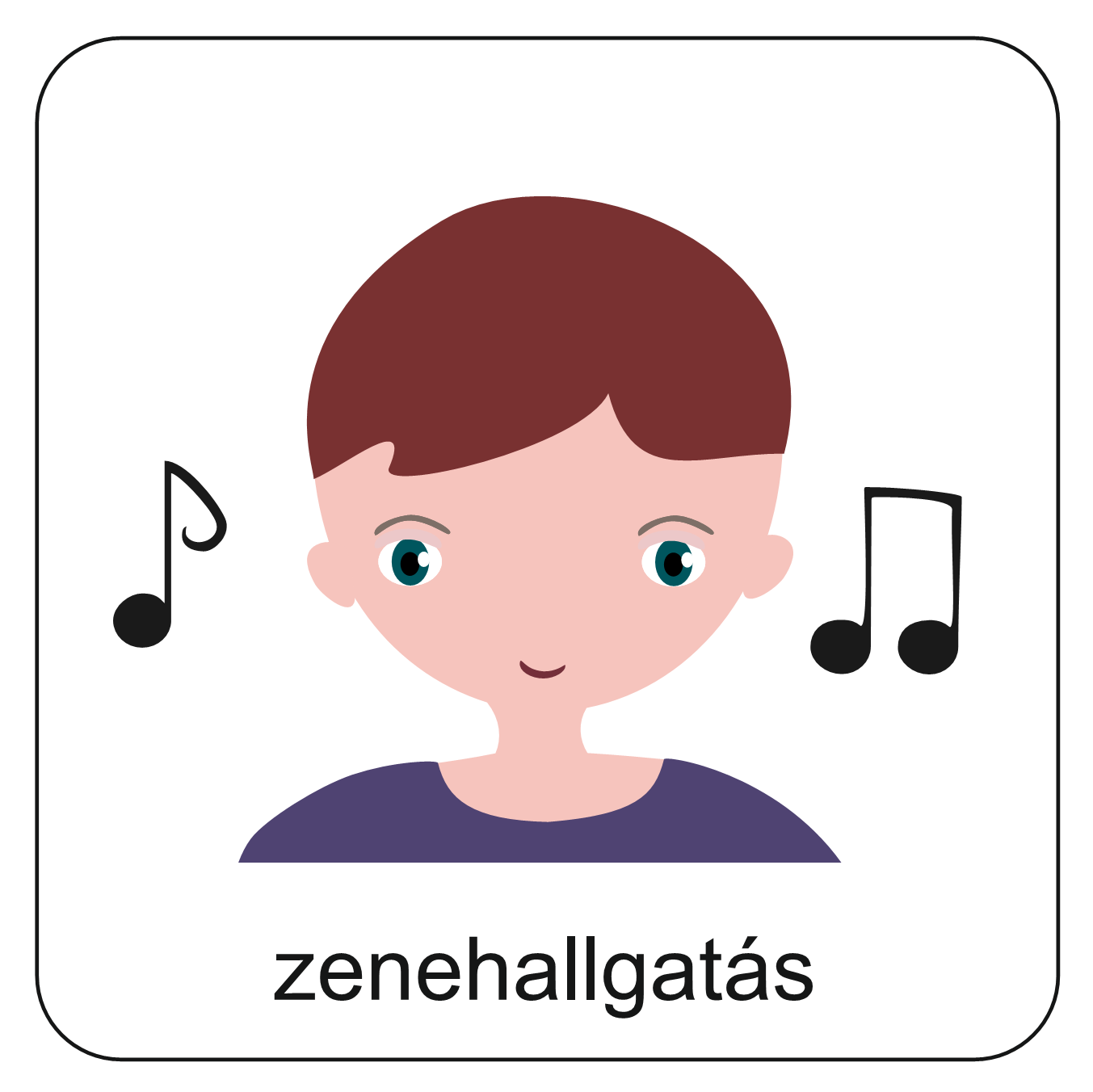 Jertek, énekeljünk - 254. ének
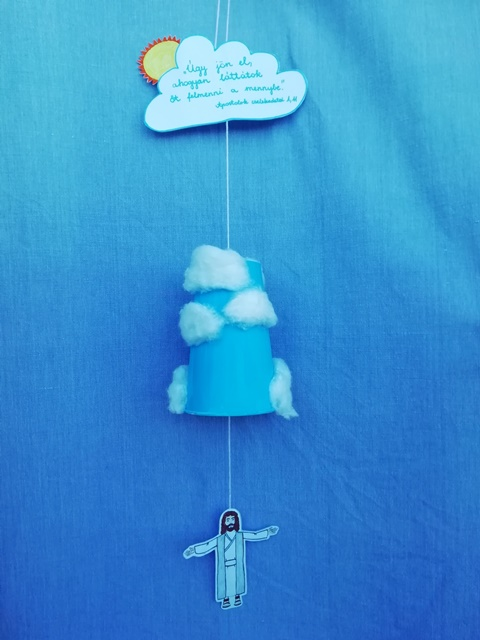 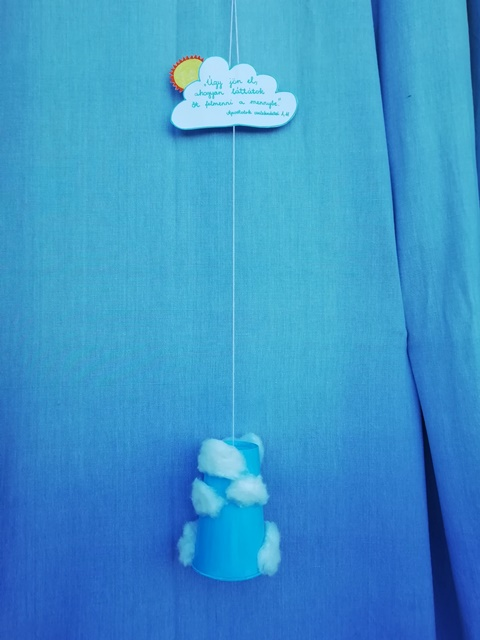 Készítsük el Jézus mennybemenetelének a „makettjét”. Ahogyan Jézus felemelkedik az égbe és eltűnik a felhők között. Egy felhővel megkoronázva, melyre aranymondásunk kerül.
Eredeti ötlet
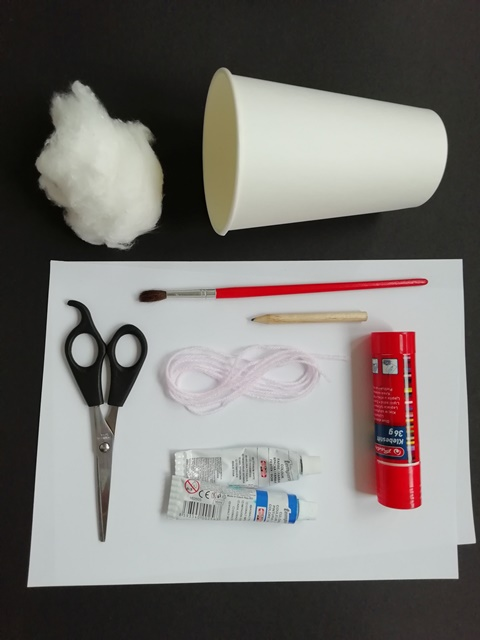 Szükséges kellékek:
 
Rajzlap/A/4-es lap
Ceruza
Színes ceruzák
Olló
ragasztó
Papír pohár
Vatta
Fonal
Kék és fehér festék
ecset
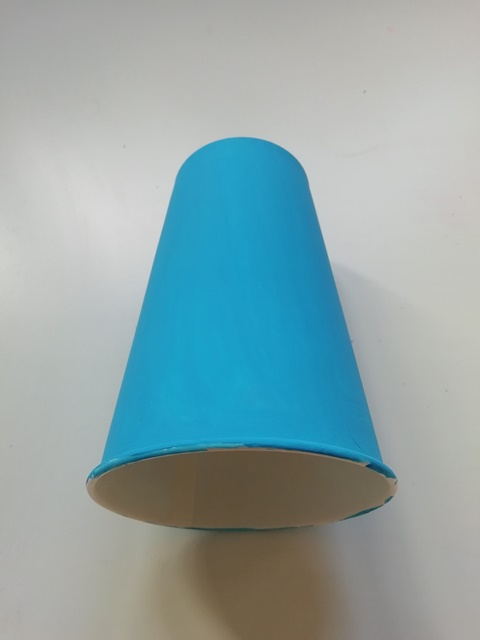 A kék és fehér festékünkből keverjünk világoskék színt. Ezzel a színnel fessük be a fehér papír poharunkat.
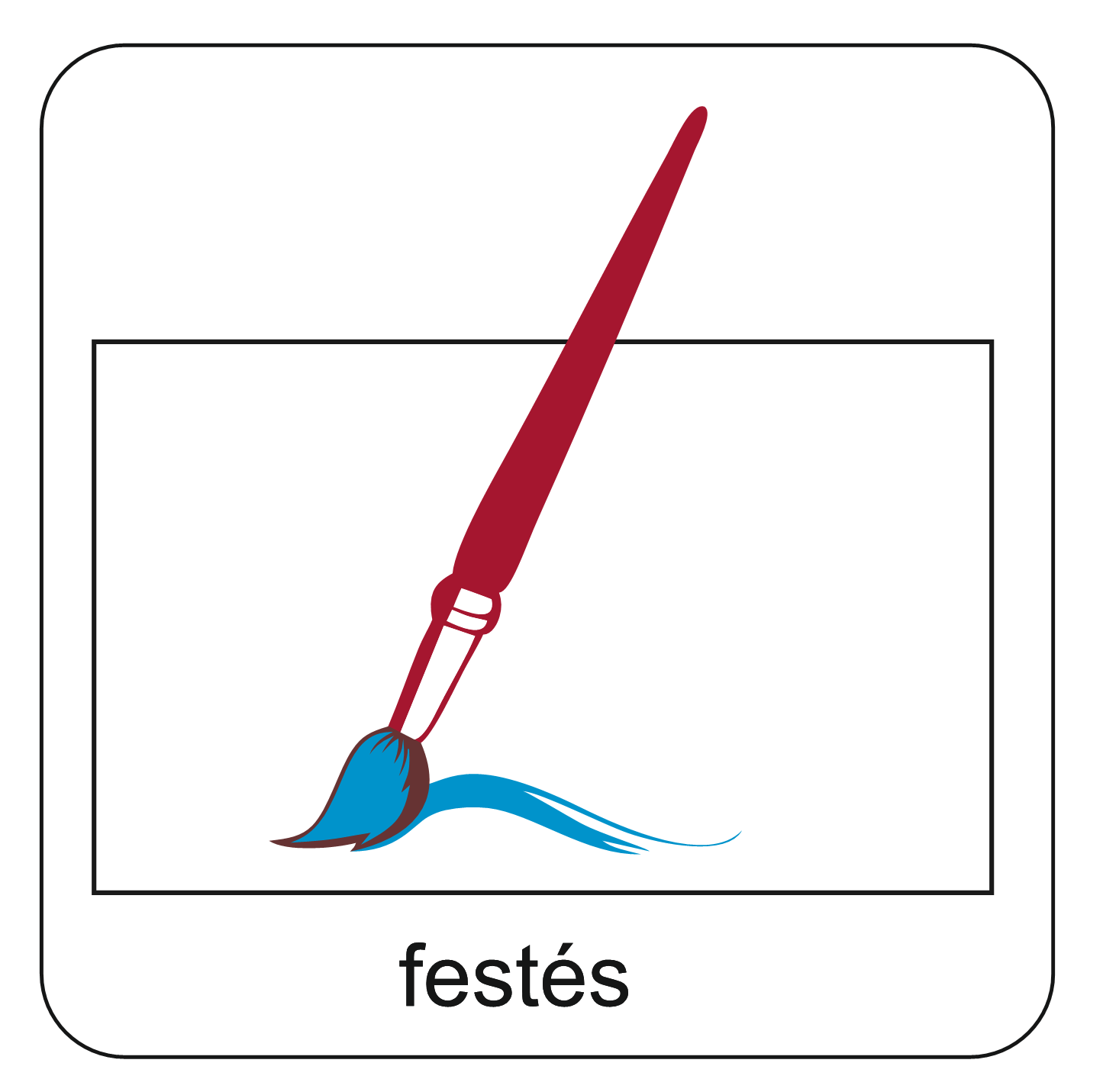 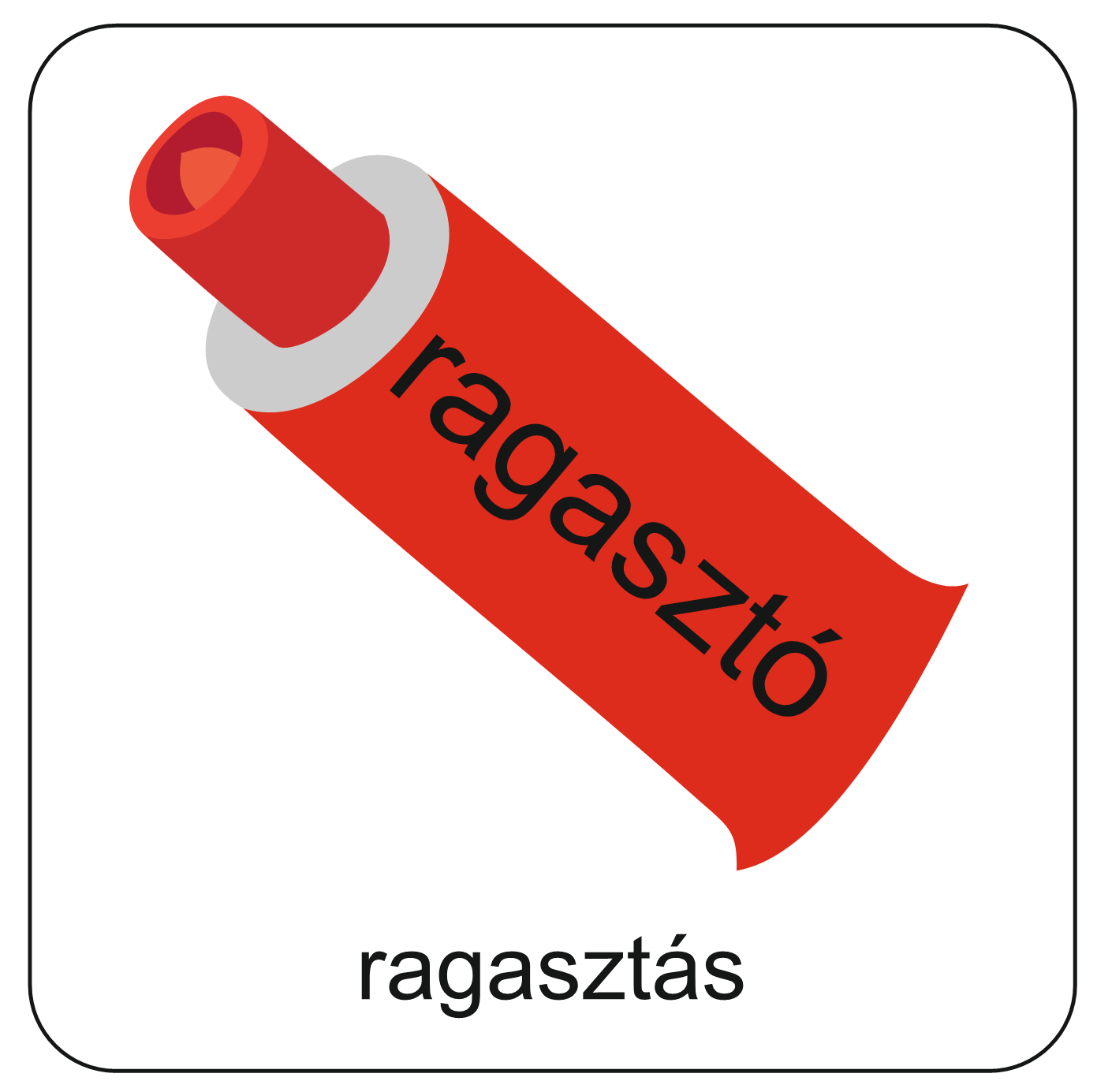 A festés után megszáradt poharunkra ragasszunk vattapamacsokat, amelyek az égbolt felhőit fogják illusztrálni.
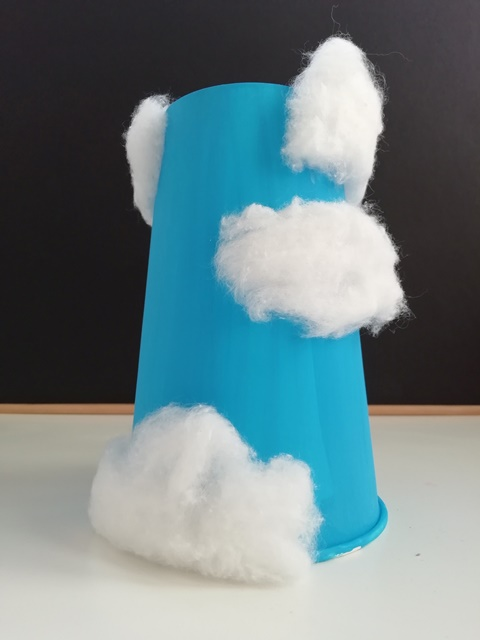 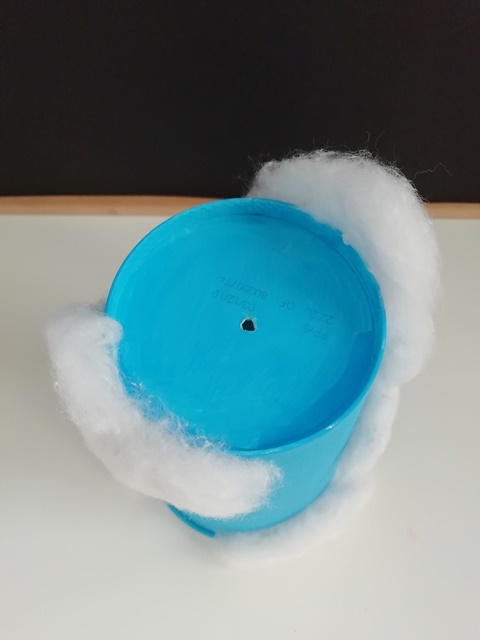 A poharunk aljának (a zárt részének) közepére, egy hegyes ollóval lyukasszunk egy tűszúrásnyi apró rést. A fonalat itt fogjuk átfűzni.
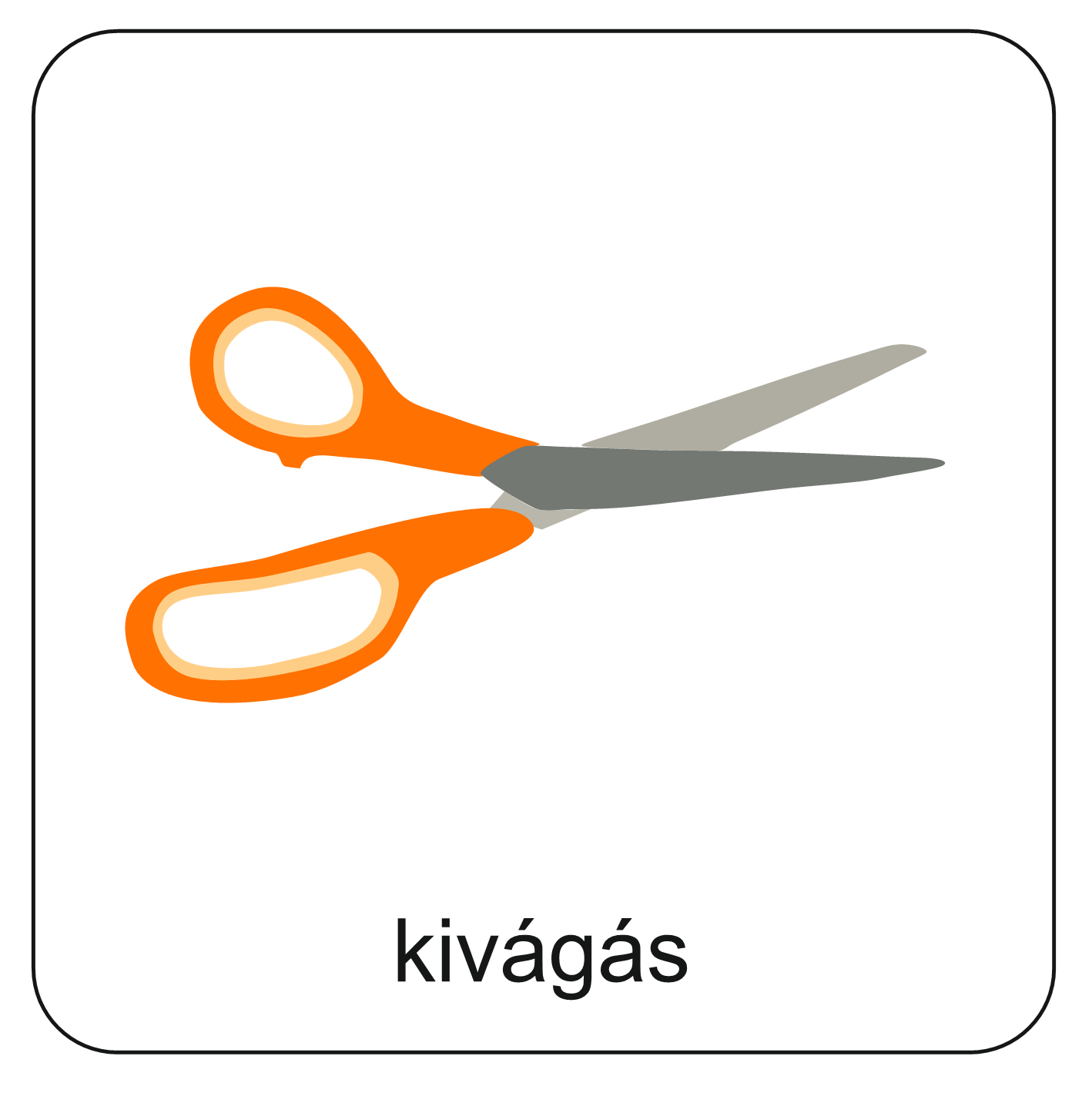 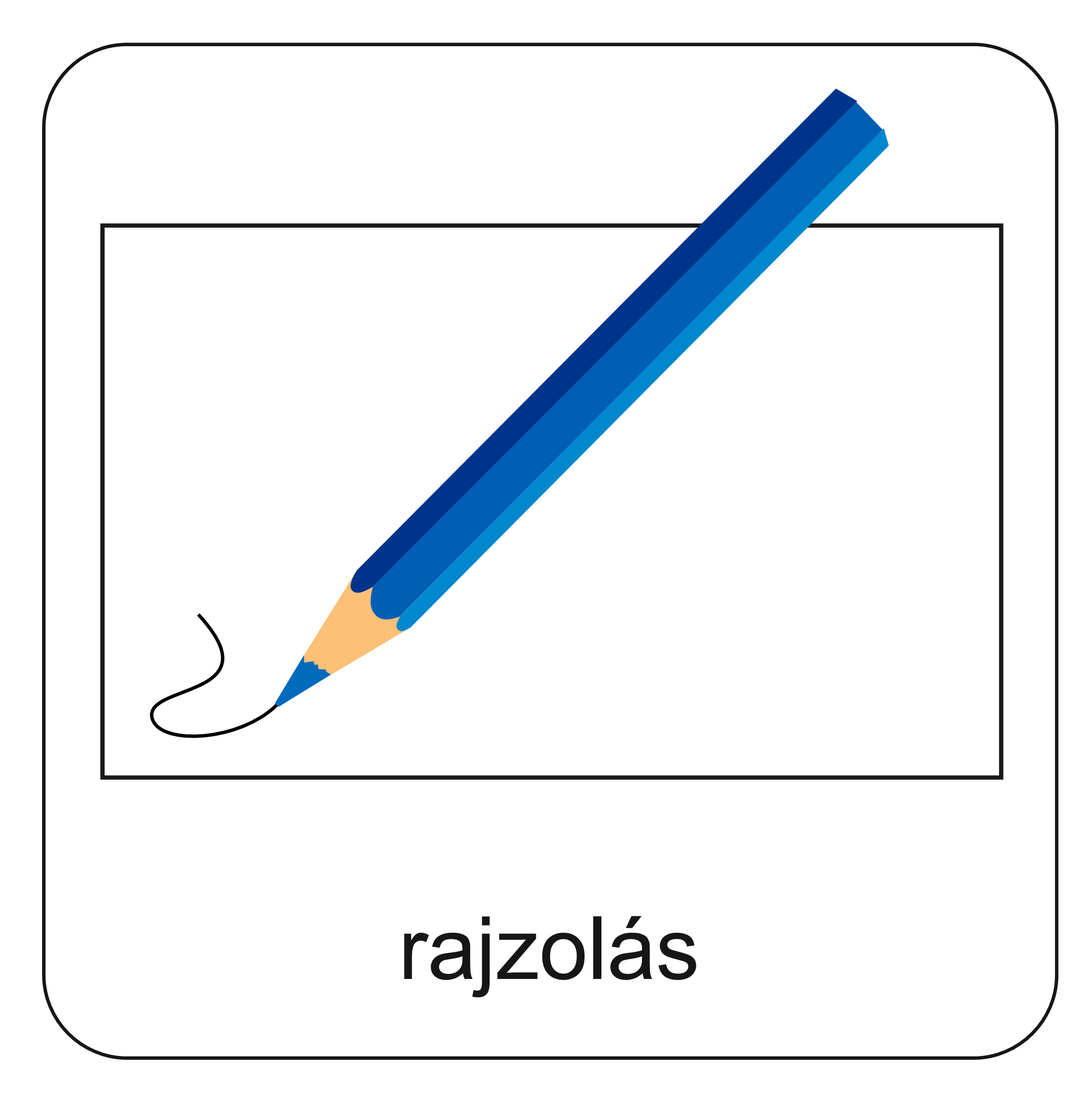 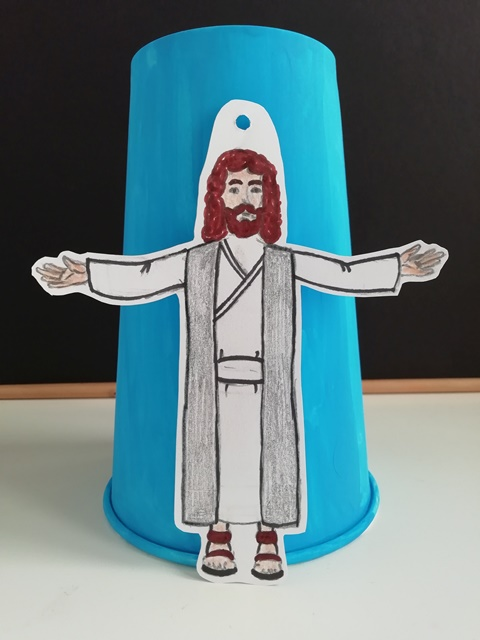 Próbáljuk megrajzolni Jézus alakját, majd vágjuk körbe. 
Ezt követően vagy a képen látható módon kilukasztjuk a kép felső részét és így rögzítjük a fonalhoz, vagy két példányt készítünk Jézus alakjából és a fonalat a két példány közé ragasztjuk.
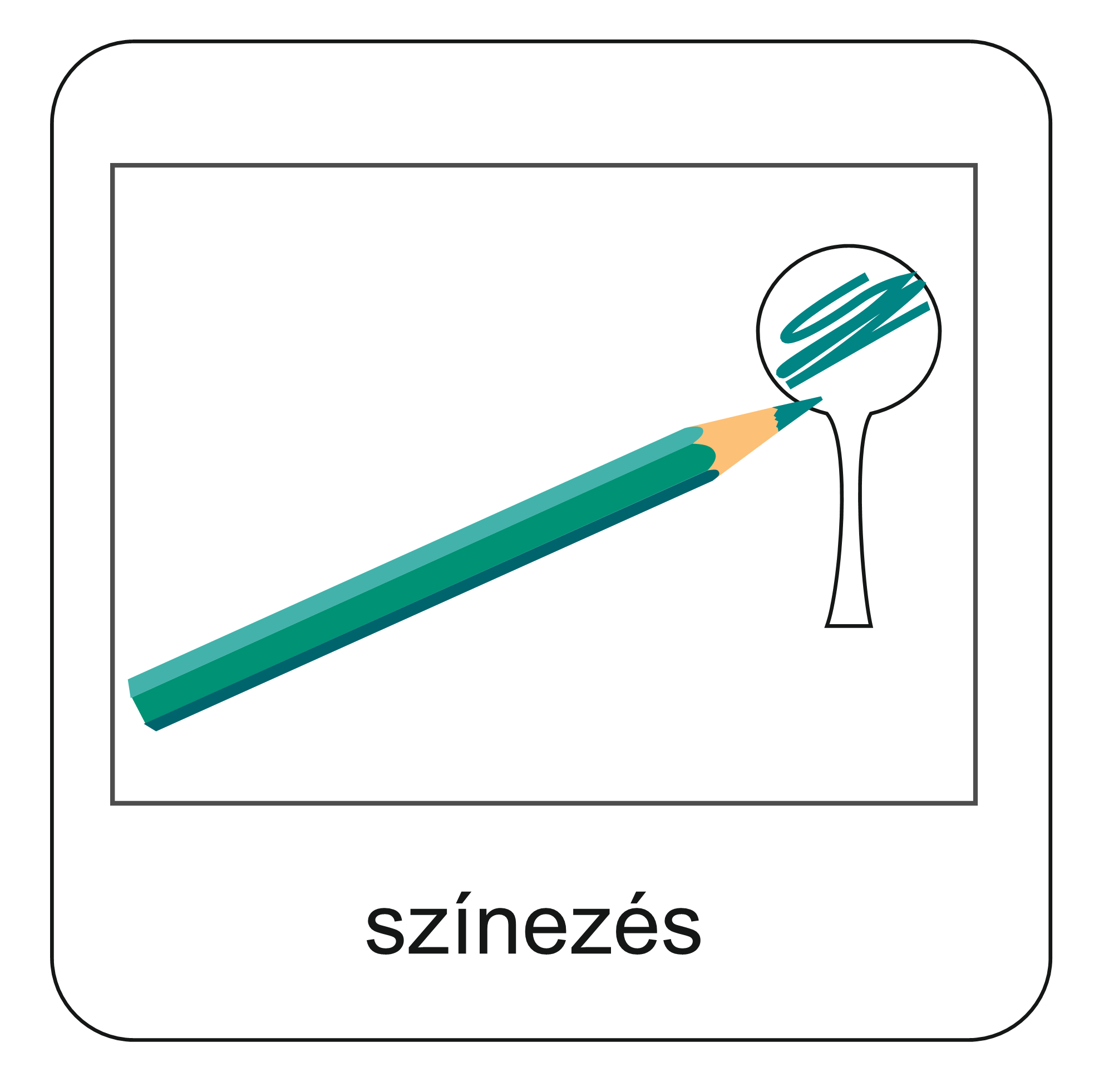 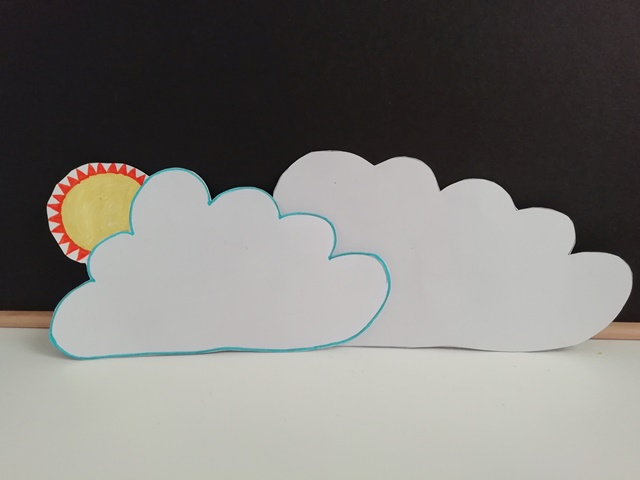 Rajzoljuk meg a felhőt is, amelyre az aranymondás kerül majd. 
Ezt is rajzolhatjuk két példányban és a fonalat a példányok közé ragaszthatjuk majd.
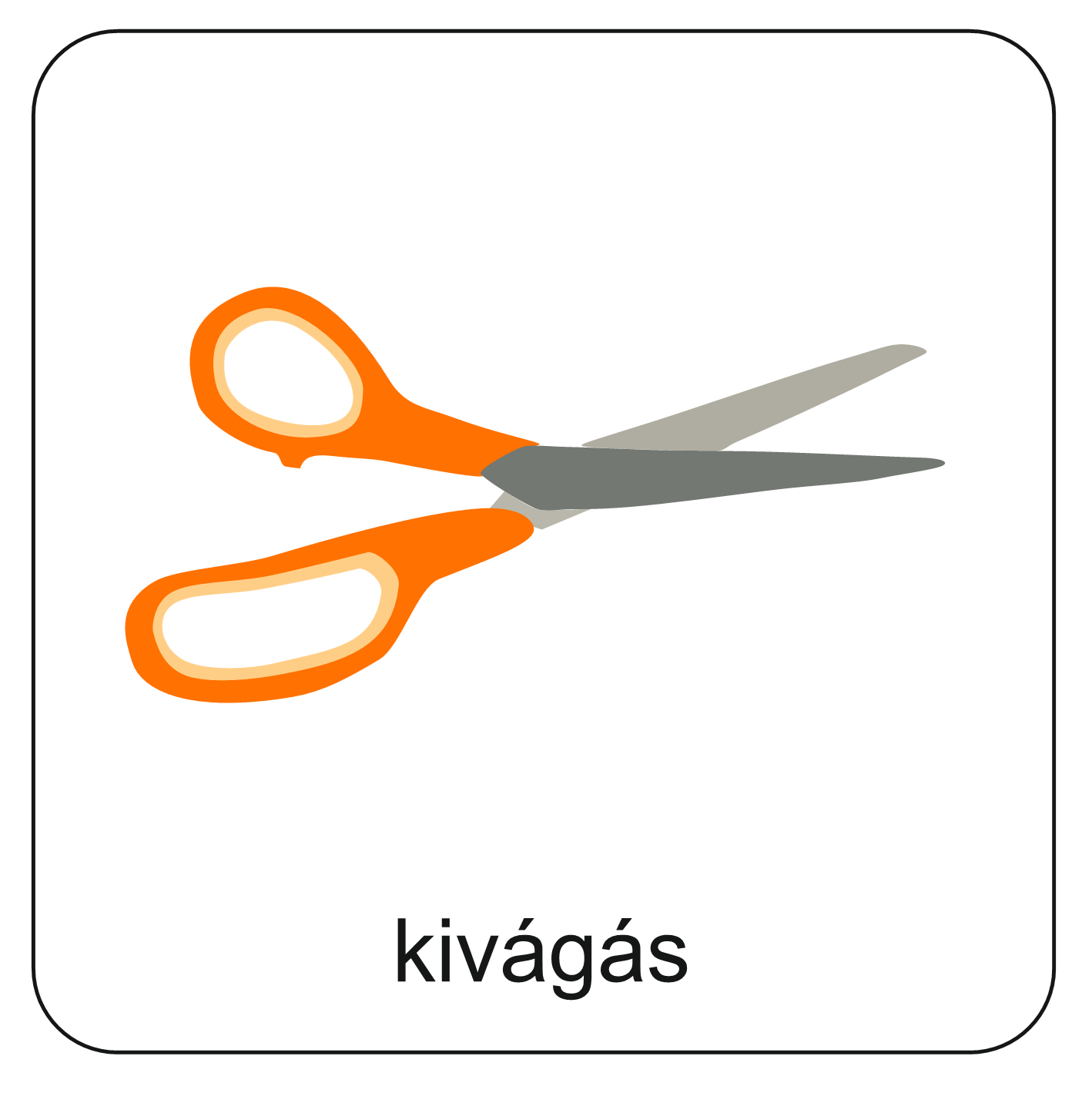 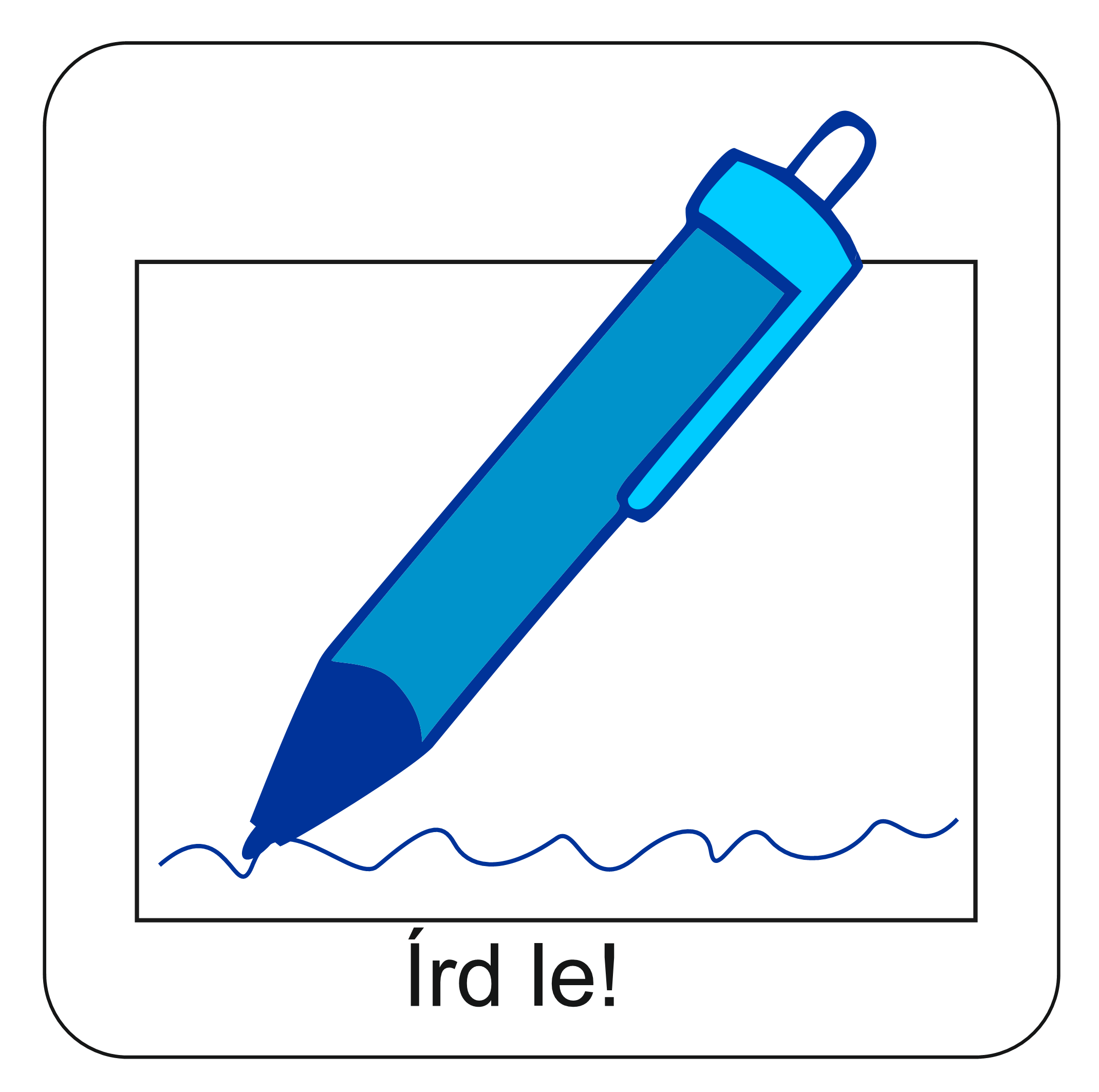 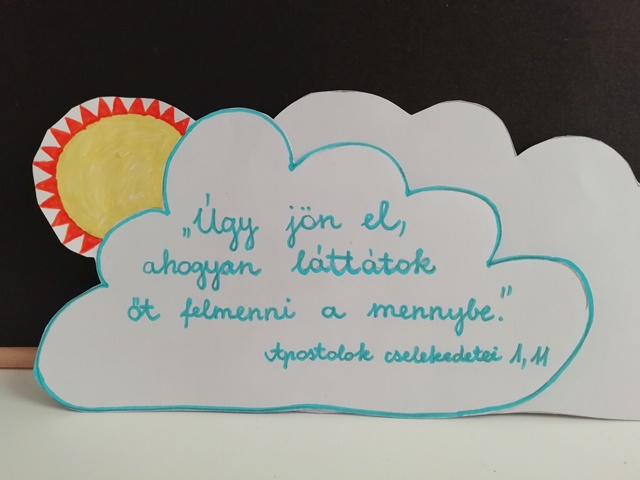 Írjuk rá aranymondásunkat a felhőre, majd ragasszuk rá a fonalra. „Úgy jön el, ahogyan láttátok őt felmenni a mennybe.” (Apostolok cselekedetei 1,11)
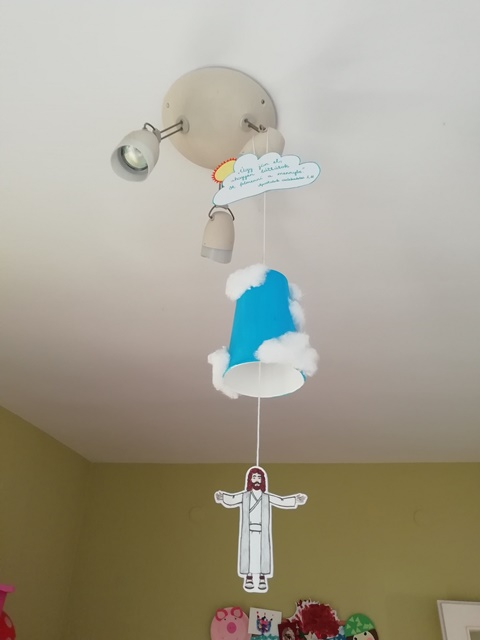 Az elkészült makett emlékeztessen minket arra, hogy Jézus épp így fog visszajönni majd, királyként, felhőkön, ahogyan a tanítványai látták őt felemelkedni az égbe. 
Kifüggeszthetjük szobánkba (a képen látható módon), így mindig emlékeztethetjük magunkat arra, hogy Jézus egyszer vissza fog jönni. Várjuk Őt!
„Úgy jön el, ahogyan láttátok őt felmenni a mennybe.”
 (Apostolok cselekedetei 1,11)
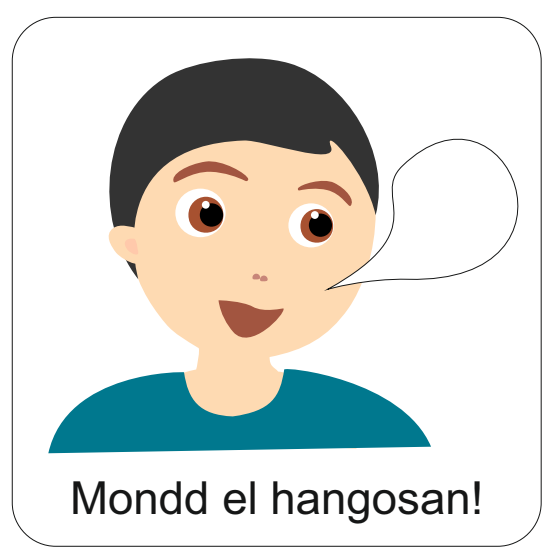 Aranymondás
Olvasd el Isten üzenetét és add tovább az Igét valakinek!
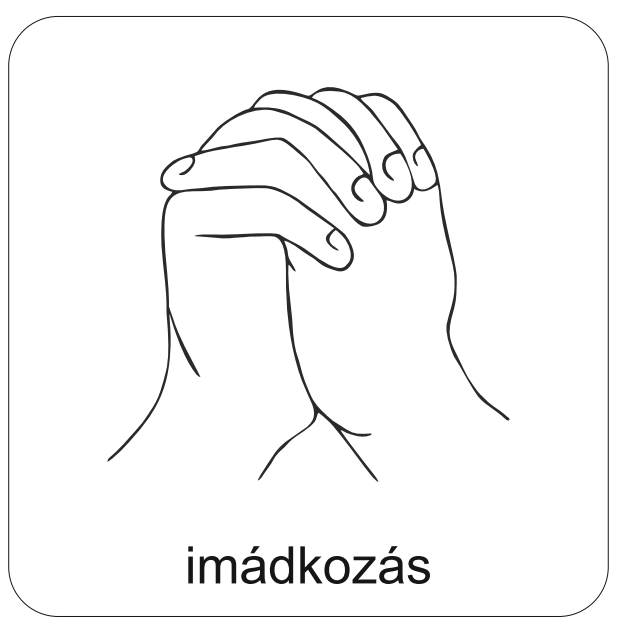 A digitális hittanóra végén így imádkozz!
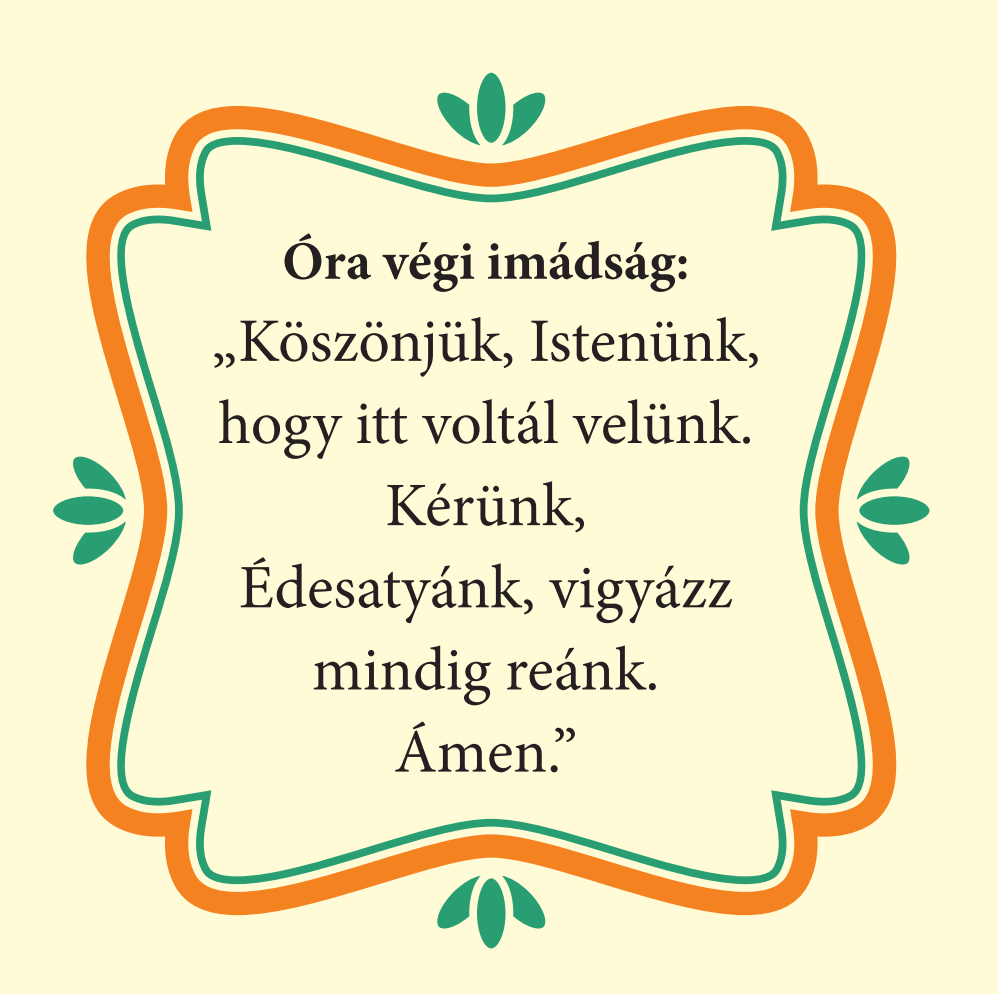 Kedves Hittanos! 
Várunk a következő digitális hittanórára!
Áldás, békesség!
Áldás, békesség!
„Sem magasság, sem mélység, sem semmiféle más teremtmény nem választhat el minket az Isten szeretetétől, amely megjelent Jézus Krisztusban, a mi Urunkban.”

 (Római levél 8,39)
Kedves Szülők!
Köszönjük a segítségüket!
Isten áldását kívánjuk ezzel az Igével!
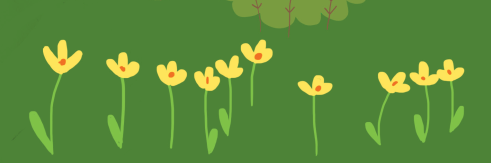